Proprietary, Free and Open Source Software (FOSS), and Mixed Platforms
Andrés Guadamuz
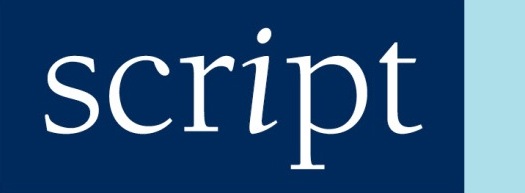 SCRIPT Centre for Research in IP and  Technology Law, Edinburgh, UK
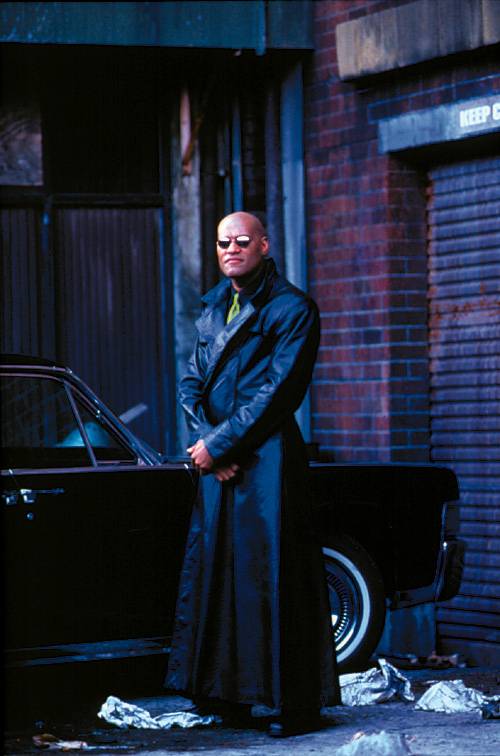 FOSS as a business model
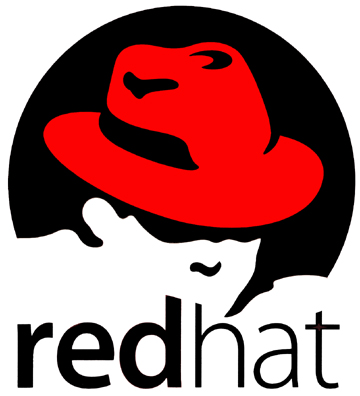 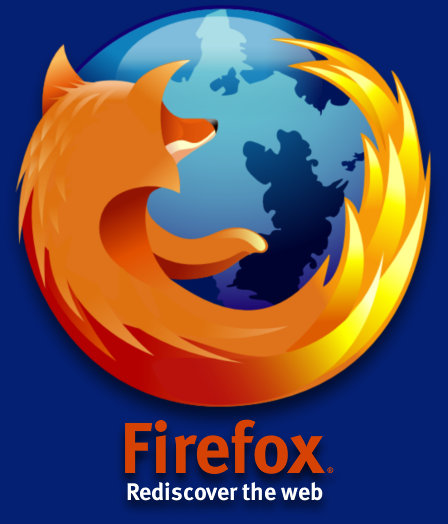 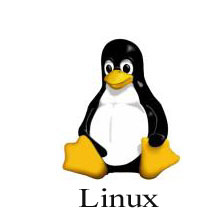 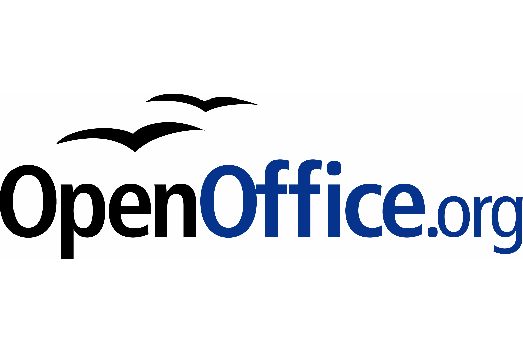 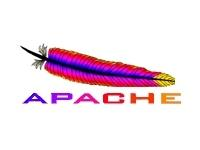 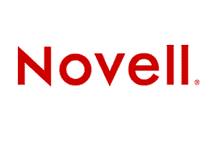 The boundaries are blurring
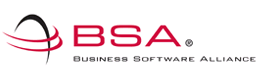 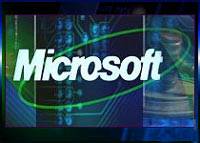 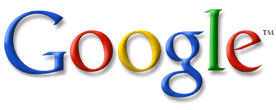 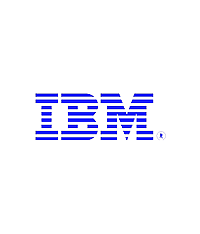 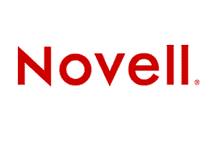 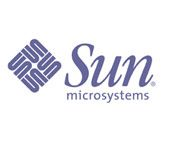 Software Industry
Software ecology
2006 Software Industry
Games are serious business
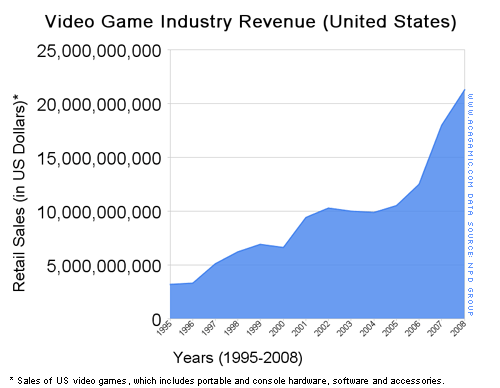 The world…
Population…
Licence fee exports (2002)
Licence fee imports (2002)
Proprietary software licensing
Commercial and proprietary licensing
All rights reserved.
Grant of licence usually for installation and use.
National legislation may allow for decompilation for interoperability purposes.
Tried and tested production method.
May have higher entry barrier to market.
Introduction to Open Source
Hacker sharing ethics
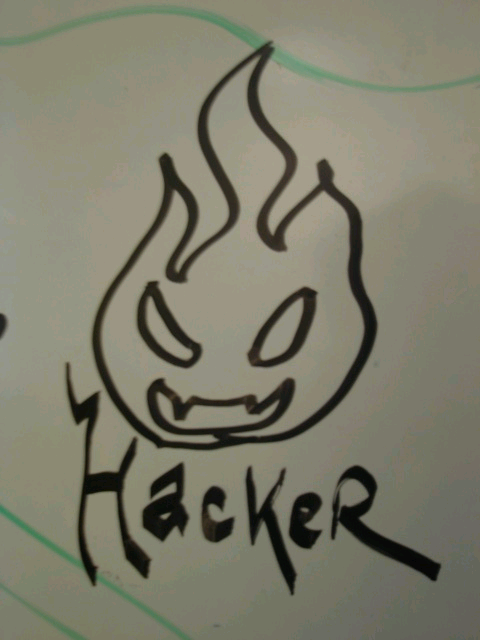 "information-sharing is a powerful positive good, and that it is an ethical duty of hackers to share their expertise by writing free software and facilitating access to information and to computing resources wherever possible". 
"Information increases in value by sharing it with other people. Data can be the basis for someone else's learning; software can be improved collectively“
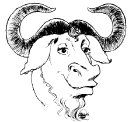 Free Software
Movement created from the growing disillusionment by Richard Stallman with proprietary software.
Certain freedoms must be kept, particularly the freedom to access the source code.  
Free in free software does not mean free as in having no price, but rather free as in “liberty”.
The freedom to run the program, for any purpose. 
The freedom to study how the program works, and adapt it to your needs (access to the source code). 
Freedom to redistribute copies.
The freedom to improve the program, and release improvements to the public, so that the whole community benefits.
Open Source Initiative
Open source is deemed less restrictive than FS. 
There are hundreds of licences in existence. 
Open Source Initiative (OSI) is a non-profit organisation that certifies OSS licences. 
There are 58 approved OSS licences, this includes FS licences.
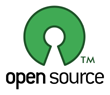 Definition of Open Source
Free Redistribution.
Source code will be made available for examination. 
Must allow the development of derived works. 
License may allow restrictions to changes to the original code if  distributor assumes the responsibility of fixing bugs.
No Discrimination against persons or groups.
No Discrimination against fields of endeavour.
No need for additional licenses for other people who get software. 
If software distributed within larger software bundle, the software will still be subject to the larger product license. 
The license must not restrict other software within same distribution.
The Cathedral and the Bazaar
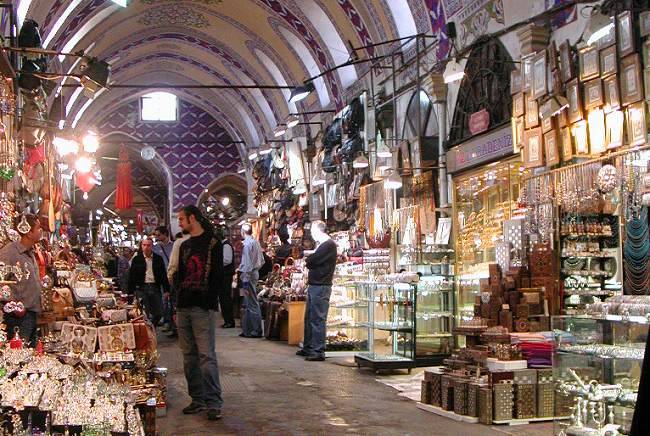 The Mosque and the Bazaar
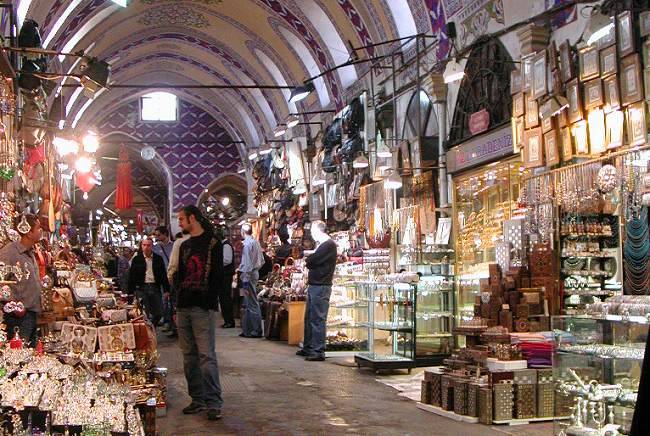 The Temple and the Bazaar
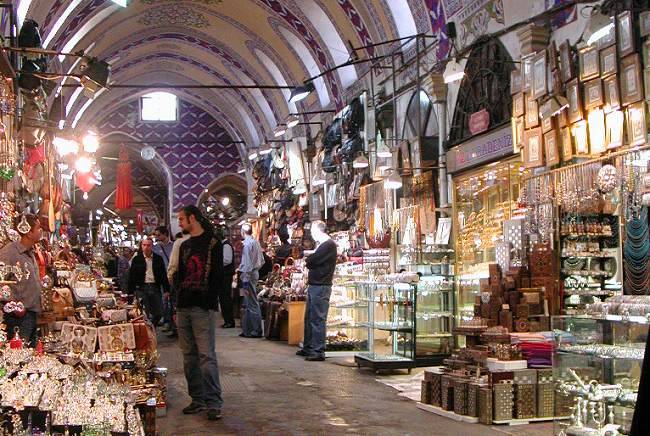 Three different takes on FLOSS
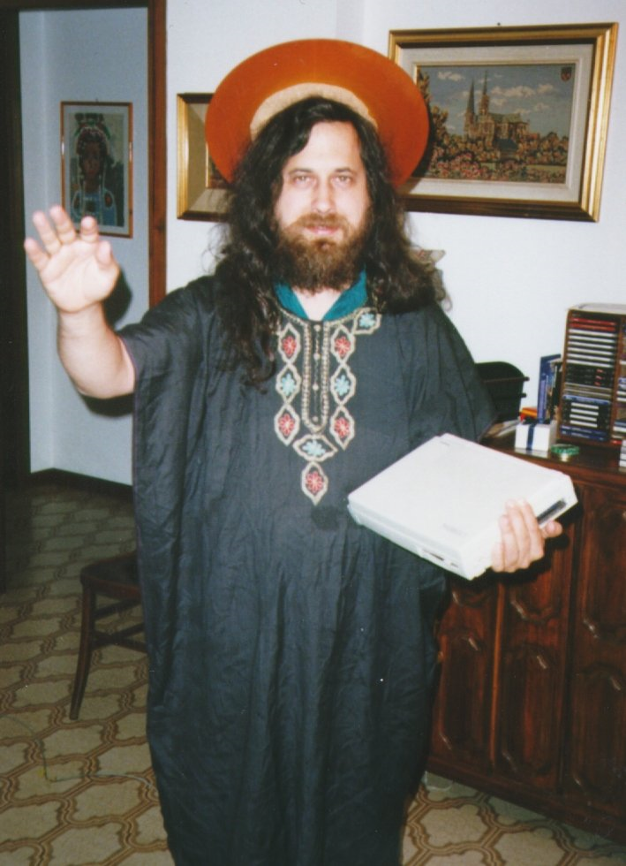 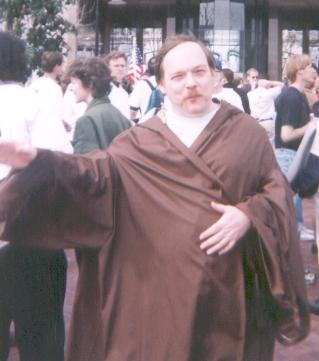 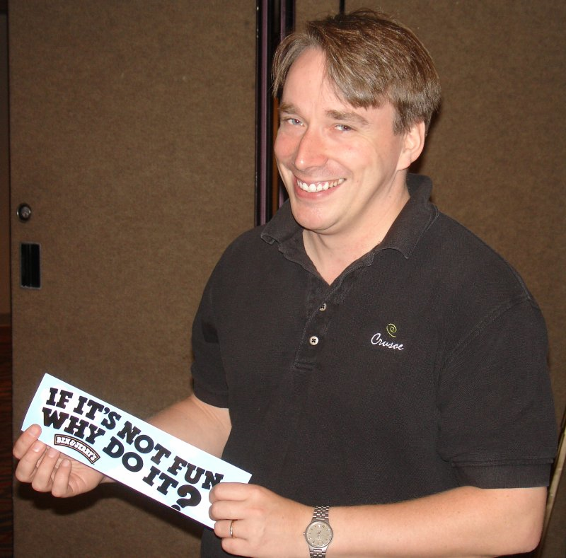 Lines of code
Where does OSS come from?
Licensing Issues
Common elements in FOSS licences
Some rights reserved.
Grant of licence allows installation, use, reuse, publishing, decompilation, interoperability, etc.
Access to the source code is a must
Access to documentation is often encouraged.
Sharing
Create						Modify						Share
Closed derivatives
Create						Modify						Sell
Copyleft
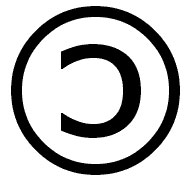 Actually, it is not the opposite of copyright, in fact, it uses copyright for protection.
Copyleft is a licensing method by which the work is protected by copyright, but it will have a specific clause that allows a work to remain “open” through a share-alike or viral clause. 
Openness in this context means that the original work and whatever derivatives must remain available to the public in one way or another.
Licence ecology
General Public License (GPL) v2
Drafted by Richard Stallman and Eben Moglen.
68% open source projects use the GPL.
It reads part ideological manifesto, part legal document. 
Allows licensees to use and distribute the software. 
Contains “viral” element, all works that are derived from the licence must be distributed with the GPL.
Copyleft clause in the GPL
“2(b) You must cause any work that you distribute or publish, that in whole or in part contains or is derived from the Program or any part thereof, to be licensed as a whole at no charge to all third parties under the terms of this License.”
GPL v3
It is longer, and more complex than its predecessor.
Take-up by developers has been slow. 
It contains several controversial clauses:
Boosted viral clause (it now may apply to other software included with the GPL software).  
Restricts the use of Technical Protection Measures.
Includes a patent licence.
The new viral clause
5.c) You must license the entire work, as a whole, under this License to anyone who comes into possession of a copy. This License will therefore apply, along with any applicable section 7 additional terms, to the whole of the work, and all its parts, regardless of how they are packaged. This License gives no permission to license the work in any other way, but it does not invalidate such permission if you have separately received it.”
BSD
Redistribution and use in source and binary forms, with or without modification, are permitted provided that the following conditions are met:
Redistributions of source code must retain the above copyright notice, this list of conditions and the following disclaimer.
Redistributions in binary form must reproduce the above copyright notice, this list of conditions and the following disclaimer in the documentation and/or other materials provided with the distribution.
Neither the name of the <ORGANIZATION> nor the names of its contributors may be used to endorse or promote products derived from this software without specific prior written permission.
European Public Licence (EUPL)
New copyleft licence from the European Union, released in 2007, and official language versions released in 2008. 
All software funded by specific EU projects will be licensed under the EUPL.
Downstream compatible with the GPL: software released under the EUPL can be modified and distributed under the GPL.
Elegant, short and compatible with Civil Law traditions.
Legal issues
Enforcement
German court cases (GPL validity):
Sitecom (Munich)
Fortinet (Munich)
D-Link (Frankfurt)
SCO v IBM (copyright infringement) 
Jacobsen v Katzer (contract formation)
Wallace v IBM (competition law)
Author / 
Owner
Licensee / 
Derivative
Licensee / 
User
Licensee / 
Distributor
Derivative
User
User
Distributor
User
Derivative
Distribution chain
Author
Reality
GPL v3 patent licence grant
“Each contributor grants you a non-exclusive, worldwide, royalty-free patent license under the contributor's essential patent claims, to make, use, sell, offer for sale, import and otherwise run, modify and propagate the contents of its contributor version.”
Licence complexity
More than 150 OSS-certified licences.
68% open source projects use the GPL.
Legitimacy, who can choose which licence is used? 
Compatibility: distribution of software licensed under two or three different OSS licences.
Incompatibility issues
GPL may not be compatible with your licensing strategy.
Case Scenario 1: Using GPL’d software internally and to produce commercial applets does not require GPL redistribution. 
Case Scenario 2: Using GPL’d code, changing it as part of a proprietary package requires that the software should be released under GPL.
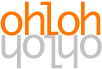 Ohloh
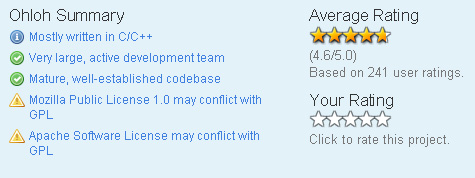 Open Source License Checker
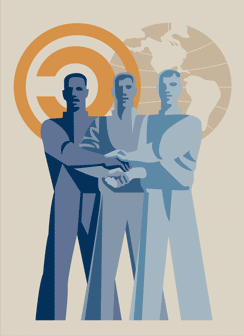 Concluding…
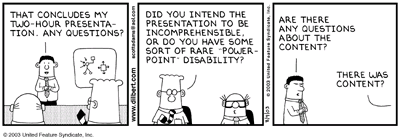 Questions?
a.guadamuz@ed.ac.uk